Professional Identity Community of PracticeCreating a Space for Discussions on Professional Identity Tensions in GME
Peter H Jin, MD
Associate Program Director for Adult Neurology Residency
Sources of Tension in GME Trainees
Professional Identity Formation
The development of “professional values, moral principles, actions, aspirations, and ongoing self-reflection on the identity of the individual”
Wald HS. Acad Med. 2015;90(6)
Starting a Community of Practice
In 2020, we created a new morning report format titled “Wellbeing at Work” where faculty led discussions with neurology residents on topics in professional identity tensions
A community of practice is a “persistent, sustaining social network of individuals who share and develop an overlapping knowledge base, set of beliefs, values, history and experiences focused on common practice and/or mutual experience”
Cruess RL. Acad Med. 2018;93(2)
The Bigger Community
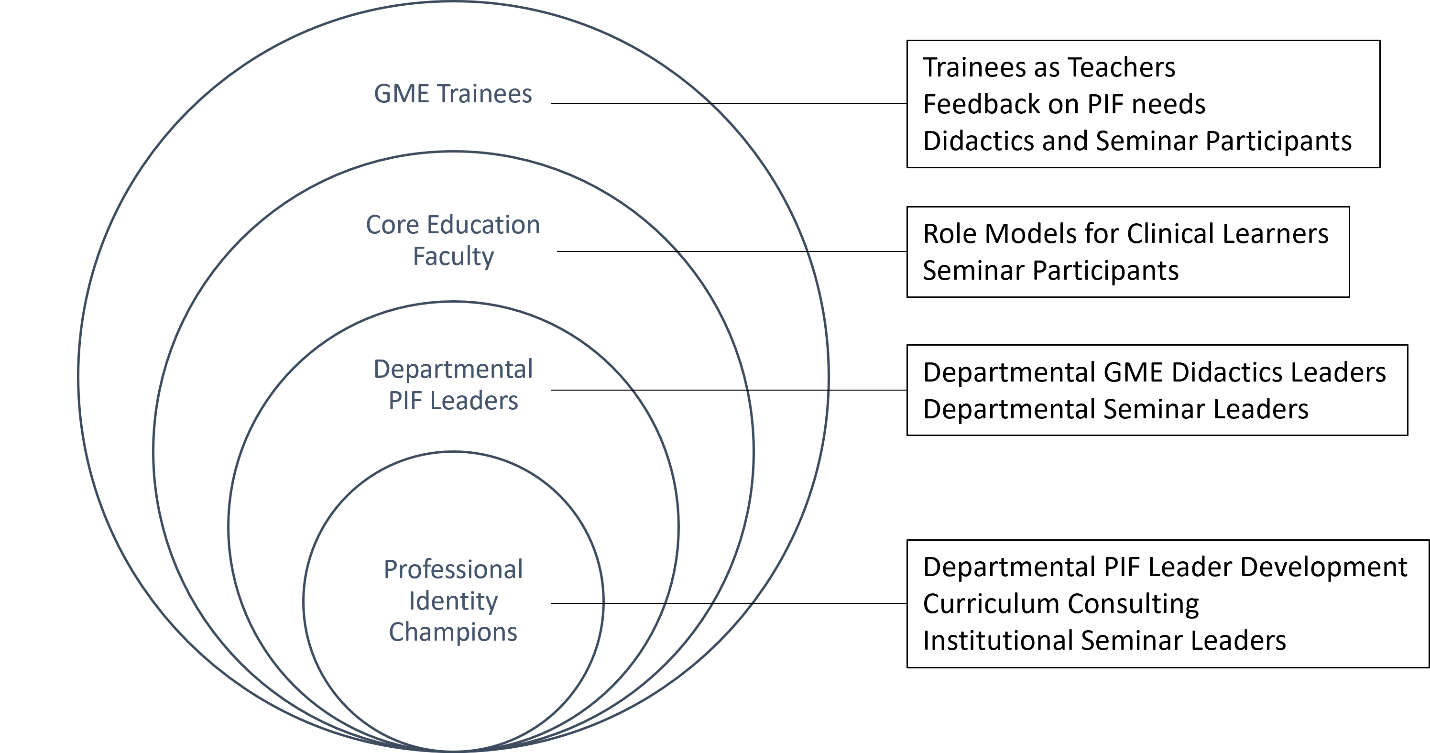 pjin@som.umaryland.edu